Зачетная работа по курсу«Основы православной педагогики»(2019-2020)Грищенко Екатерины Геннадьевны(воспитательМБДОУ д/с № 15)
Данная работа может быть продемонстрирована:- Студентам теологического факультета- Педагогам школ и детских садов- Родителям обучающихся
Идеи о воспитании человека святого праведника  Иоанна Кронштадтского
19 (31) октября 1829— 20 декабря 1908 (2 января 1909)
Дни памяти: 20 декабря (2 января), 1(14) июня
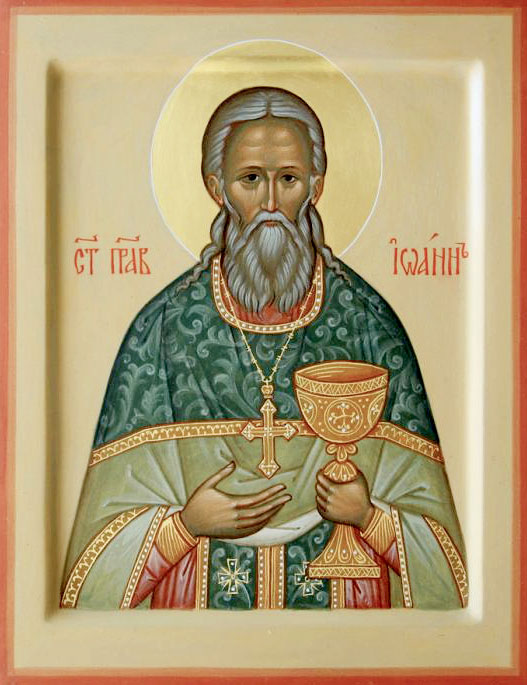 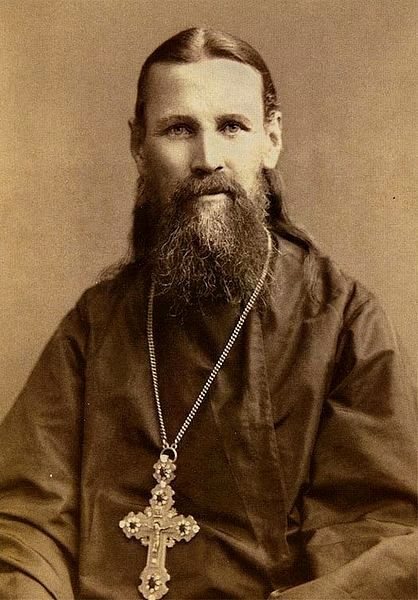 «Родители и воспитатели! Остерегайте детей своих со всею заботливостью от капризов пред вами, иначе дети скоро забудут цену вашей любви, заразят своё сердце злобою, рано потеряют святую, искреннюю, горячую любовь сердца, а по достижении совершенного возраста горько будут жаловаться на то, что в юности слишком много лелеяли их, потворствовали капризам их сердца. Каприз – зародыш сердечной порчи, ржа сердца, моль любви, семя злобы, мерзость Господу»
Святой праведный Иоанн Кронштадтский
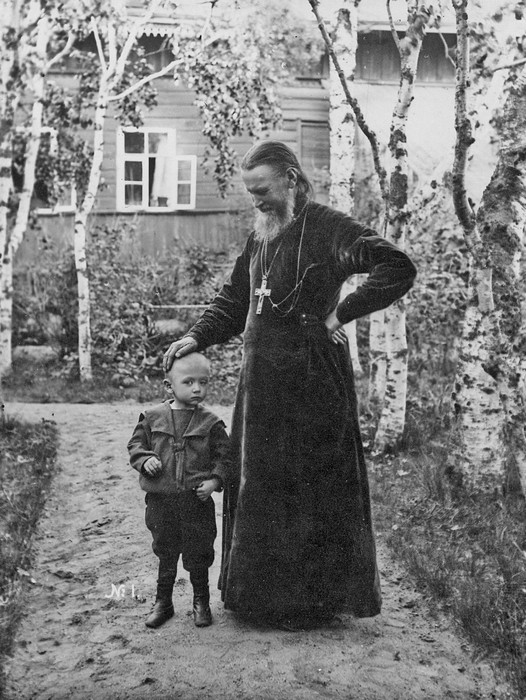 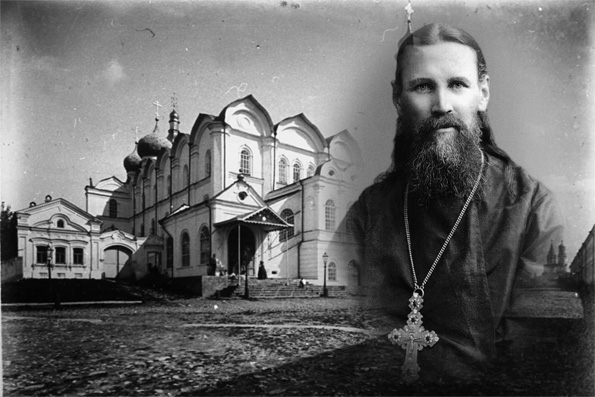 Из жизни святого праведного Иоанна Кронштадтского
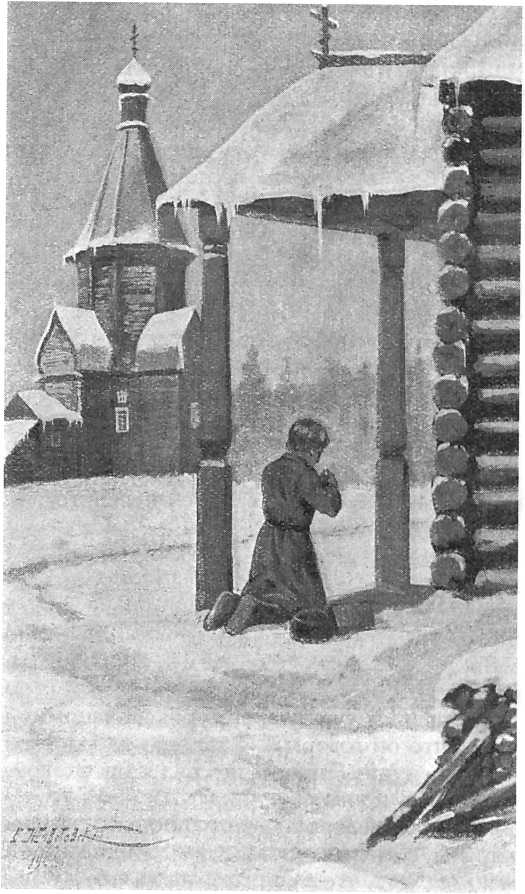 Святый праведный отец наш Иоанн Кронштадтский Чудотворец, родился 19 октября 1829 года в селе Сура в семье бедного сельского дьячка Илии Сергиева и жены его Феодоры. 
В 1839 году поступил своекоштным воспитанником в Архангельское приходское училище. Перешёл в Архангельскую духовную семинарию, окончил её в 1851 году и за успехи отправлен учиться на казённый счёт в Санкт-Петербургскую духовную академию, которую окончил в 1855 году.
Юный о. Иоанн молится Богу по дороге в школу. 1900-е гг. Рис. Сергея Животовского
Однажды Иоанн увидел в сновидении, что он – священник, и служит в соборе, в котором до этого никогда не был. Вскоре увиденное в таинственном сне исполнилось наяву.
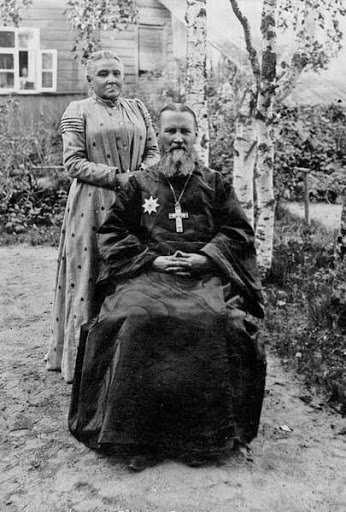 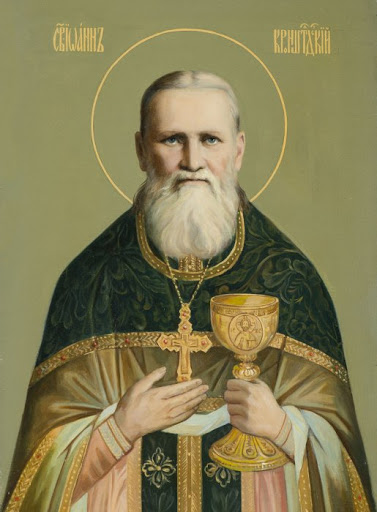 Святой праведный Иоанн Кронштадский и жена-дочь настоятеля Кронштадтского собора – Елизавета .
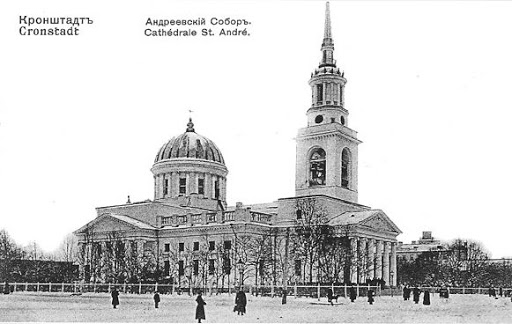 Ровно 53 года отец Иоанн прослужил в Андреевском соборе небольшого морского города Кронштадта, расположенного в отдалении от тогдашней столицы России – Санкт-Петербурга
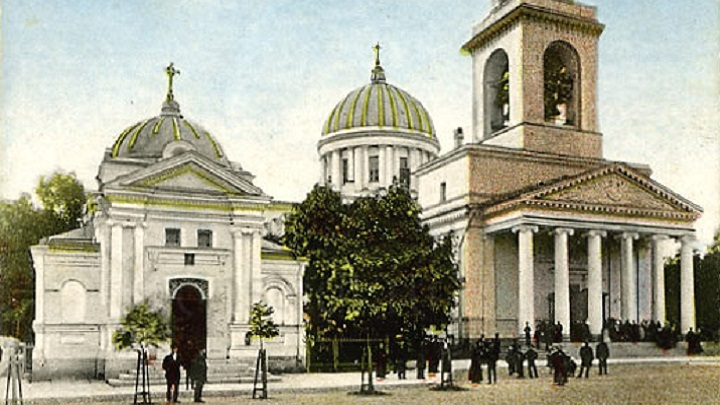 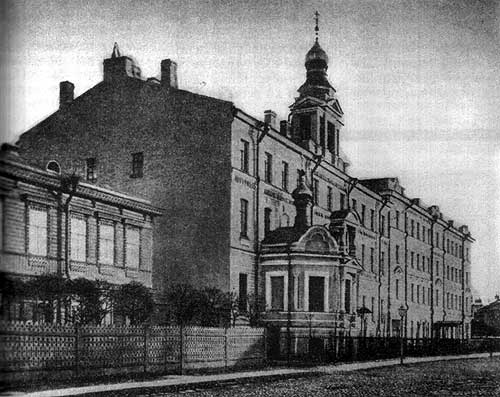 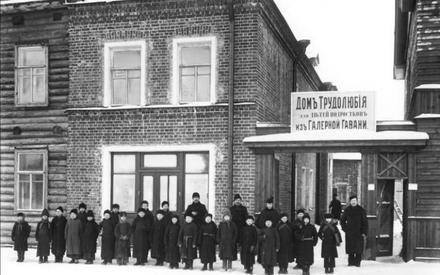 «Дом трудолюбия», построенный по инициативе Иоанна Кронштадтского
О воспитании человека…
«Чему только в наших школах ни учили – одному лишь не учили: как бороться с грехом, хранить душу в чистоте, верности, любви и правде»
Воспитательная деятельность отца Иоанна включала пастырское попечение о духовном воспитании жителей Кронштадта и всех обращающихся к нему за помощью, педагогическую работу в гимназии и воскресных школах. 

Методы его воспитательной деятельности отличались простотой и в то же время неповторимым своеобразием: это собственный пример его жизни, проповедь в храме, речи на светских мероприятиях, в школе, личные беседы, искренняя любовь его ко всем.
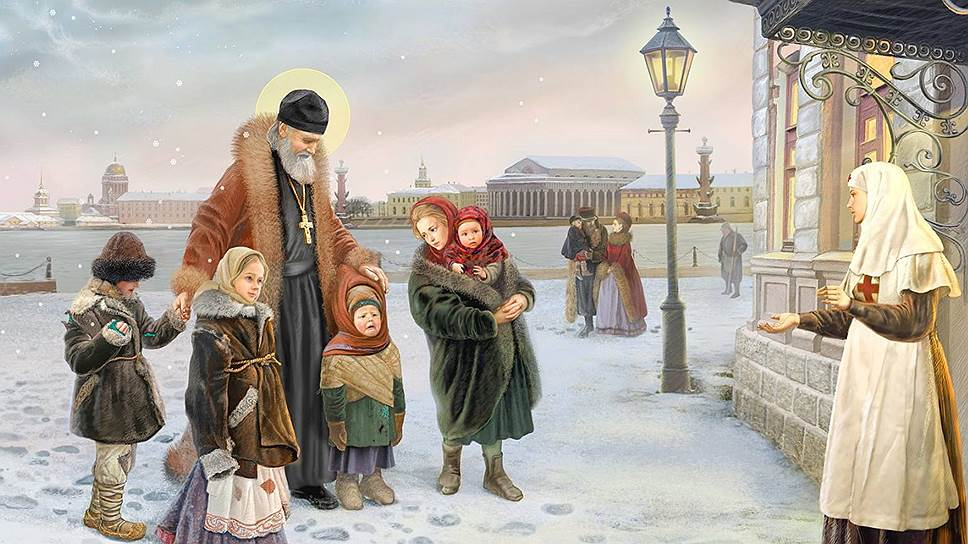 Цель своей педагогической деятельности сам отец Иоанн определял очень четко: «Земная жизнь есть поприще для снискания совершенства и добродетели при помощи благодати Божией. И это дело чрезвычайно трудное, оно требует труда сердечного и умственного»
В разнообразии содержания трудов отца Иоанна усматривается ключевая цель их - приобщение человека к Богу, на основе чего строится духовно-нравственное воспитание человека, включающее формирование мотивации к духовному совершенствованию, научение духовно-нравственной жизни, предупреждение тех ошибок и препятствий, которые могут встретиться на этом пути.
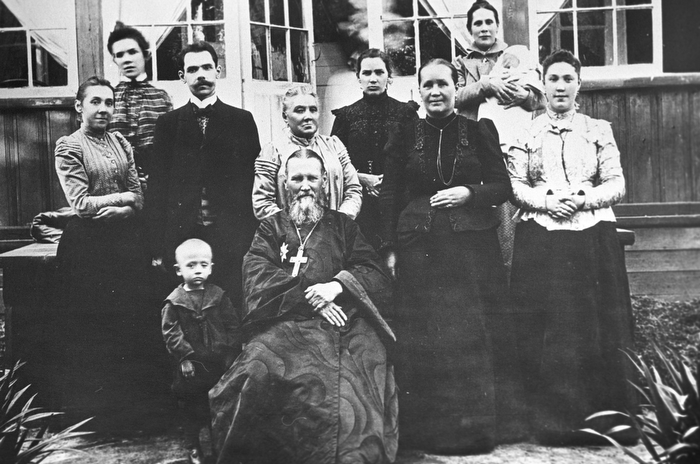 Репродукция фотографии "Протоиерей Иоанн Кронштадтский в кругу семьи"
Он говорил: "Душа человеческая по природе проста, все хитросплетения отталкивают от себя». Отсюда отец Иоанн выводил, что и преподавание должно быть простым: "Позаботимся о возможной простоте преподавания, не сором ли оказалось всё, что было преподано искусственно, безжизненно? Область знаний безгранична... достаточно выбрать самое необходимое и привести это в стройную систему".
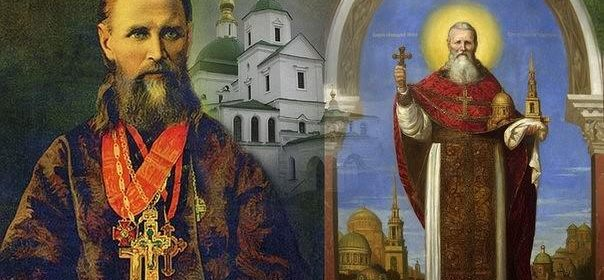 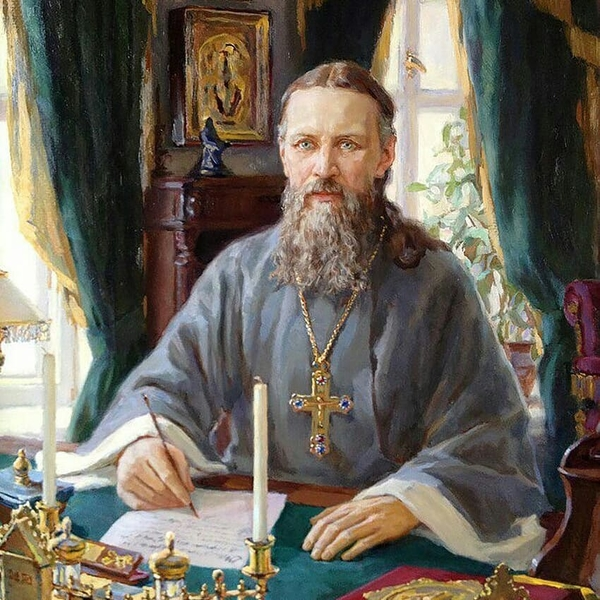 Школа, по мнению отца Иоанна, призвана прежде всего научить воспитанника самой сложной и самой нужной для каждого человека науке – самопознанию, воспитывая в нем стремление к осуществлению подлинно духовной жизни. «Если ты ученик, студент какого-либо учебного заведения или чиновник, фабрикант… – помни, что первая наука каждого из вас –быть истинным христианином, искренно веровать в Бога…», – пишет отец Иоанн
Святой праведный Иоанн Кронштадтский. Моя жизнь во Христе
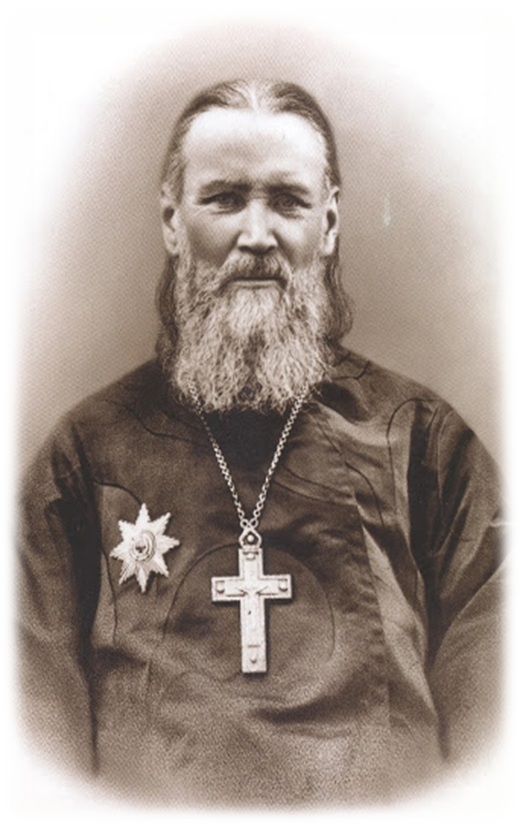 Отец Иоанн сравнивает сердце с оком человеческого существа: чем оно чище, тем быстрее, дальше и яснее видит. Сердце играет важнейшую роль в жизни человека, т. к. «сквозь сердце на все смотрит человек в мире: каково сердце, таков и взгляд: нечистое сердце - нечистый и взгляд на все; ...кроткое и смиренное - кротко и смиренно со всеми обращается.» 
Святой праведный Иоанн Кронштадтский. Дневник
Главные принципы педагогической деятельности св. прав. Иоанна Кронштадтского
Важнейшие факторы воспитания  св. прав. Иоанна Кронштадтского
Каким должен быть педагог
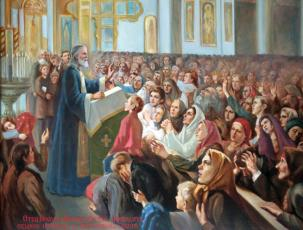 Каким должен быть педагог
- Учитель должен сам непрестанно учиться, тщательно готовиться к своим занятиям. В учении детей батюшка видел высокое служение Господу
     - Учителю важно овладеть искусством правильно задавать вопросы детям сообразно их возрасту, живо и с интересом беседовать с ними, а для этого необходима мудрая и чуткая душа, понимающая простоту и светлость детской души.
Светильник для тела есть око. Итак, если око твое будет чисто, то все тело будет светло (Мф. 6: 22). Учитель, по слову отца Иоанна, и есть светильник для учеников. «Итак, если око его – взгляд на свой предмет и метод преподавания будет прост и доступен, то все ученики, хорошо его понимая, будут просвещаться от его преподавания: в их умах все будет светло»
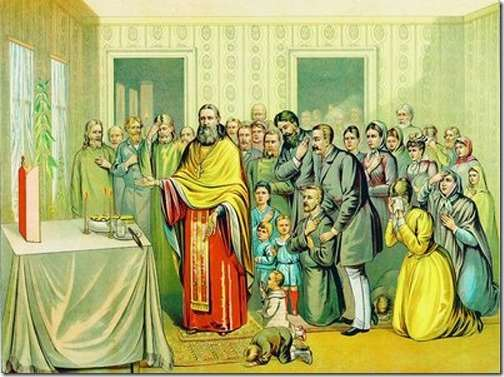 Таким образом, анализируя богословско-педагогические труды отца Иоанна, мы констатируем глубокое внимание его к теме духовно-нравственного воспитания. 
Да поможет Господь Бог и нам, по молитвам святого праведного отца Иоанна Кронштадтского, душеспасительно совершать дело духовно-нравственного воспитания и обучения подрастающего поколения детей, чтобы возрастали чада во славу Божию, на благо Церкви, родителям на утешение, на пользу людям и нашему Отечеству
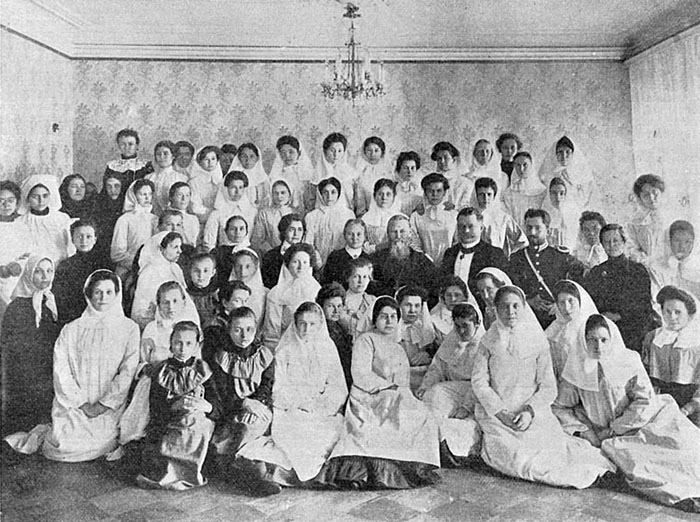 Спасибо за внимание!